NOTIFICATIONS AND EXCHANGE OF INFORMATION AT EU AND INTERNATIONAL LEVEL
LUIS JOSÉ ROMERO GONZÁLEZ
Based on a presentation of Tsviatko Alexandrov
Bangkok, Thailand / 4-8 March 2024
Content
Dissemination of information 
Listing of disease and categorization
Notification procedures and systems 
Disease notification 
EC and EU Member States meetings and Committees
Objective: Dissemination of information
Transparency:
Ensure transparency in the global animal disease situation

Collaboration:
Share disease specific information

Safe international trade: in animals and animal products based on rules on food safety and animal and plant health standards 
“Sanitary and phytosanitary measures”
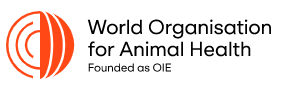 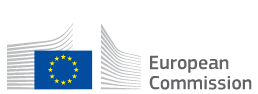 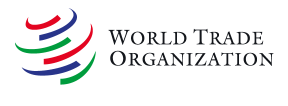 WOAH - Information on animal health
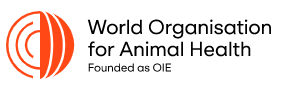 “We work to improve animal health and welfare across the globe. 
By collecting, analysing and disseminating veterinary scientific information,
we encourage international solidarity in the control of animal health risks.”
Public health
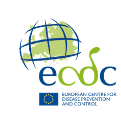 European Centre for Disease Prevention and Control (ECDC)
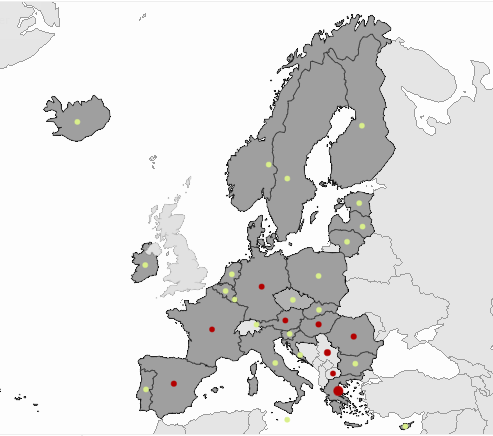 ECDC collecting data from the Member States through 
The European Surveillance System (TESSy).
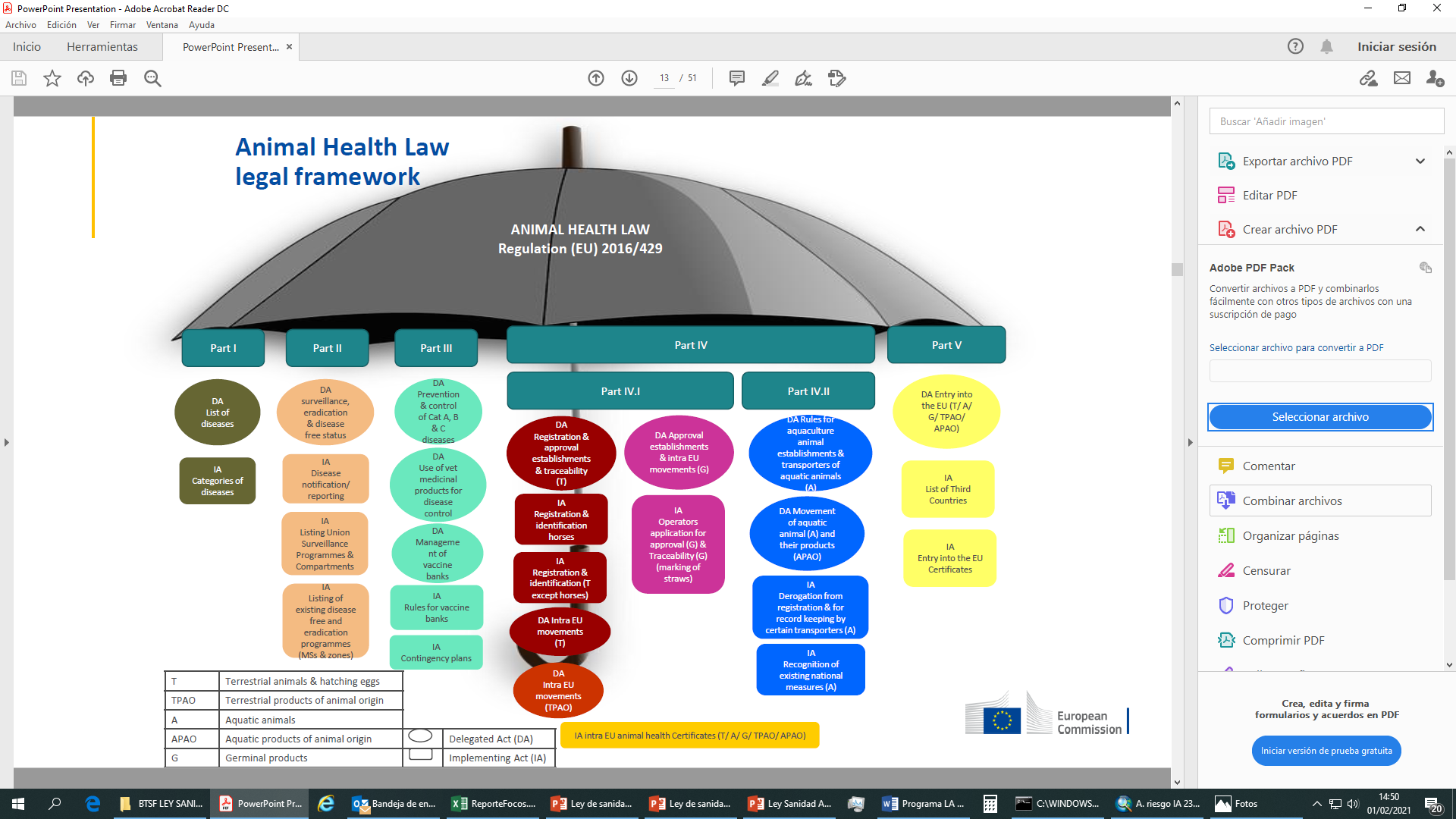 Criteria for categorisation - Article 9
Categorisation of diseases and listing of animal species and groups of animal species
Examples (terrestrial) from CIR (EU) 2018/1882 :
WOAH list versus EU list
WOAH listing criteria
Different purposes
WOAH list of diseases
EU list of diseases
Considers WOAH 
EU listing criteria and animal health management priorities 
MS have to deal with both WOAH listed diseases and EU listed diseases
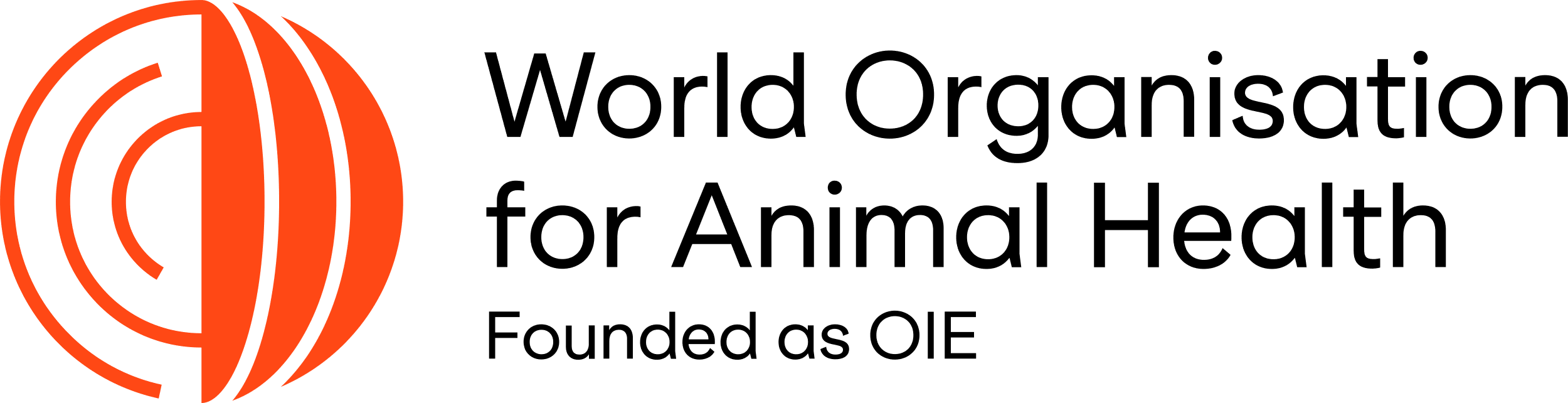 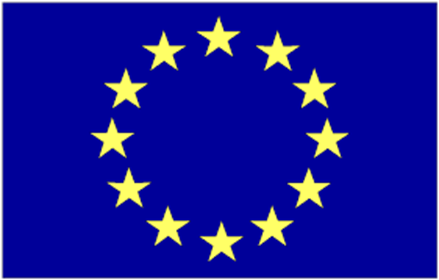 Union Notification and Union reporting of diseases
AHL Part II
Notification within Member States (Art. 18)
Union notification and Union reporting (Art. 19)
Notification and reporting regions (Art. 21)
Computerised information system for Union notification and Union reporting (Art. 22)
CIR (EU) 2020/2002
(immediate) Union notification
list of diseases, deadlines, information
Union reporting
Category E diseases, deadlines, information 
Submission, results of eradication programmes, Union surveillance programmes
Application “disease-free” status
List of notification and reporting regions
ADIS notification and reporting information system
* national legislation
Notification within MS
Rules on notification and reporting (operator – CA)
National notification and reporting system 
Information transfer to the COM
Additional / stricter national rules (AHL Art 269)
Notification systems for EU-MS
WAHIS (WOAH): World Animal Health Information System
ADIS (EU) Animal Disease Information System
TRACES (EU) TRAde Control and Expert System(intra-Union movements, entry into the EU)
RASFF (EU) Rapid Alert System for Food and Feed
EUROPHYT Notification System for Plant Health Interceptions
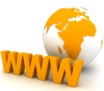 R.A.S.V.E.
Private
Access
MS national notification systemsExample Spain
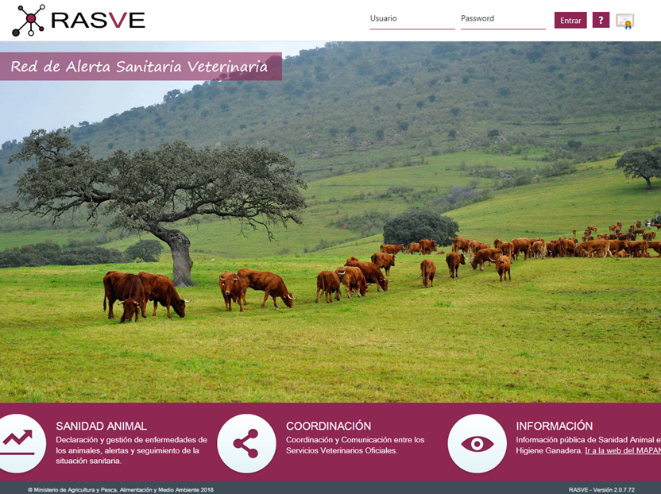 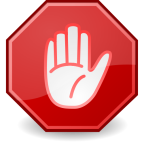 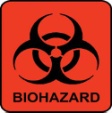 Outbreak notification module
Alert module
Surveillance/control Program module
Communication module
Web   Services
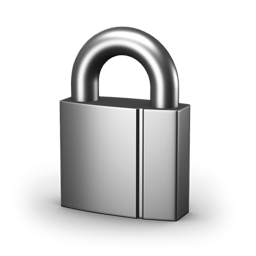 SITRAN
TRACES
ADIS
…
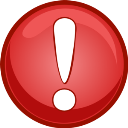 Objective: Transfer standard information between the veterinary authorities at regional, central and EU level. As much automatic as possible.
2005-2021 connected with ADNS. Now working web service to connect with ADIS!
RASVE: Outbreak notification module Example Spain
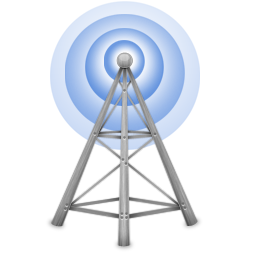 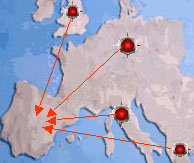 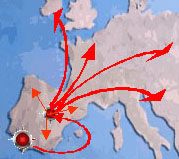 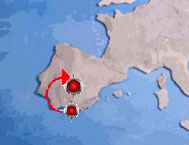 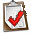 EU
Data Base
ADIS Europe
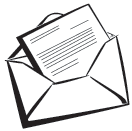 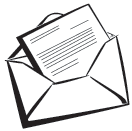 Rest of EU
countries
MAPA
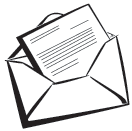 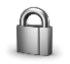 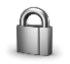 CCAA
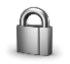 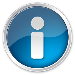 Automatic and immediate process under supervission
EU Outbreak coded information sent to RASVE
EU notified outbreaks
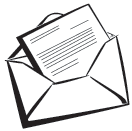 Outbreak decoded information sent to Regional and Central Authoriies
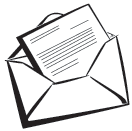 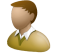 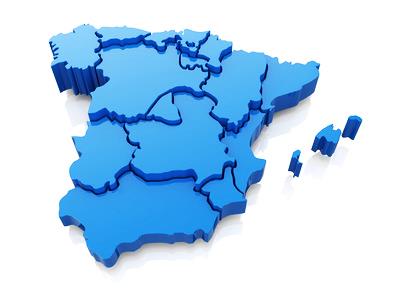 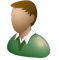 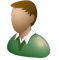 RASVE Alert module (Spain)
Risk assessment and information diffusion
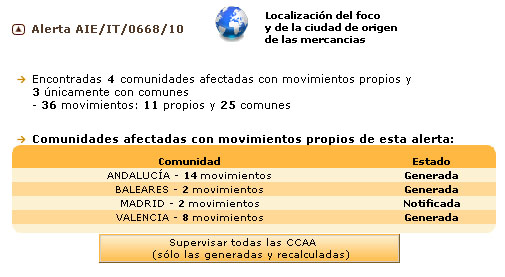 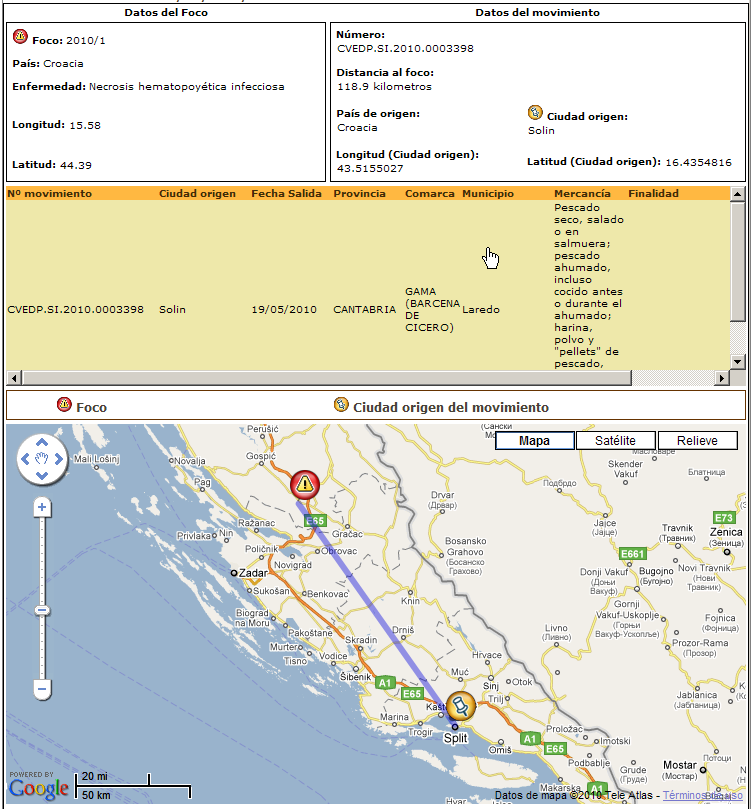 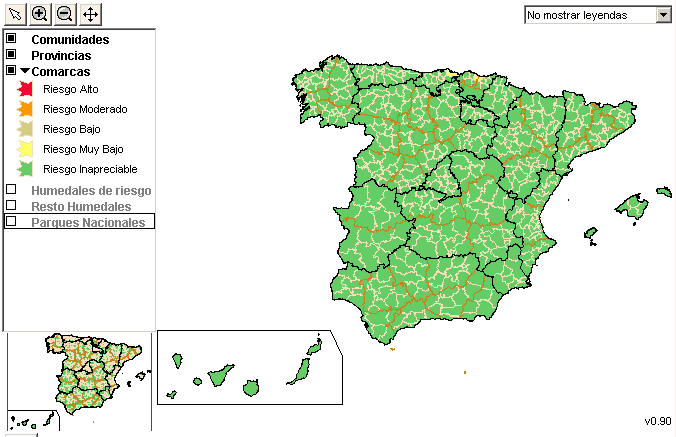 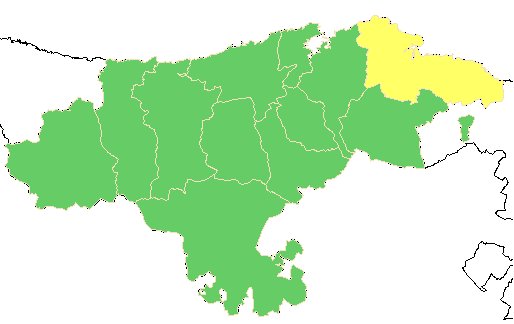 Notifications carried out by EU-MS
Primary outbreak: 
within 24 hours via WAHIS, ADIS
Reports (six months reports WOAH, yearly reports EU)
Info Notes to EU-Commission, Letters to Non-EU countries,
other tools….

Secondary outbreak: 
Follow up reports in WAHIS
weekly notifications in ADIS
Reports, other tools (see primary outbreaks)….
Computerised information system for Union notification and Union reporting of diseases - ADIS
The ADIS platform allows the MS to fulfil the legal obligations in terms of Union notification
Legal requirements:
Commission Implementing Regulation (EU) 2020/2002: 
Union notification and Union reporting of listed diseases,
MS and Third countries ADIS access
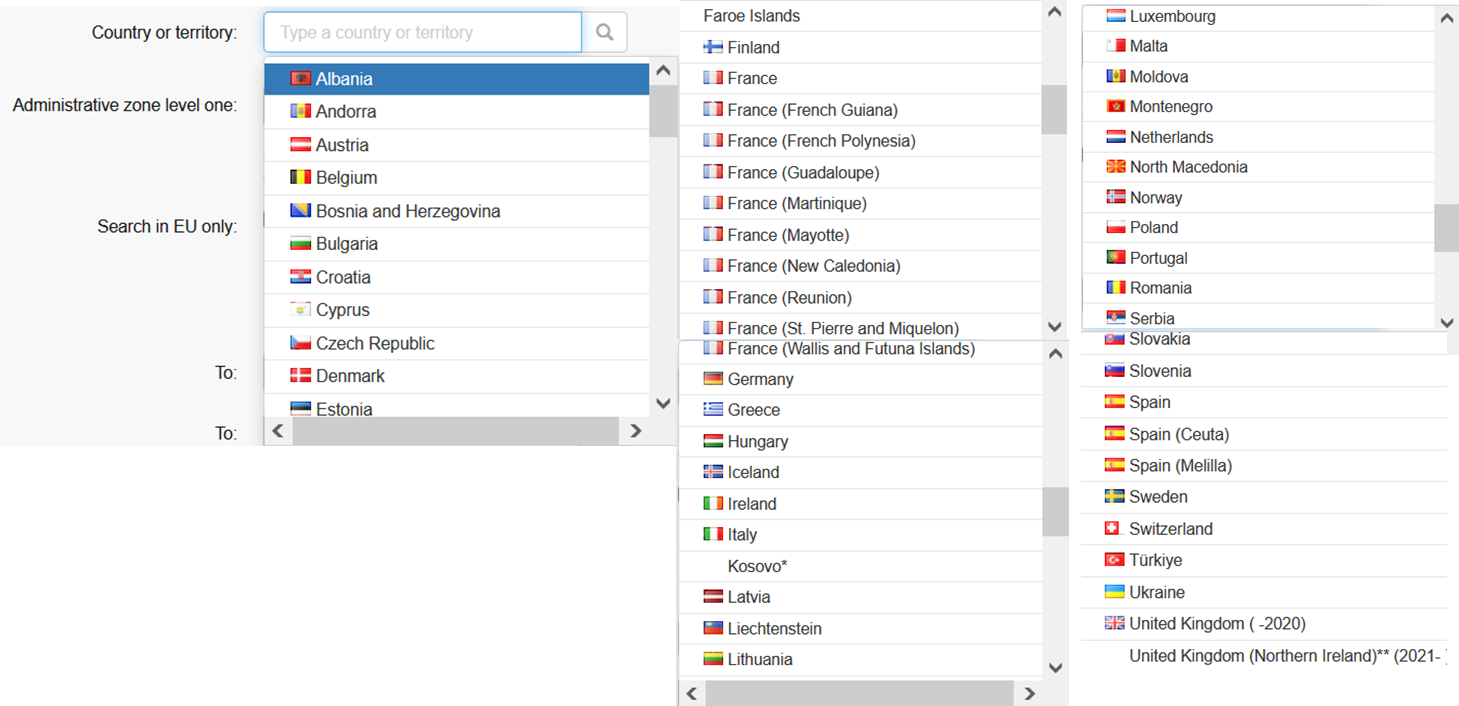 More than 50 diseases to be notified in 24 hours or on a weekly base
Kept and wild animals / terrestrial and aquatic animals
Primary and secondary outbreaks
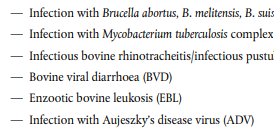 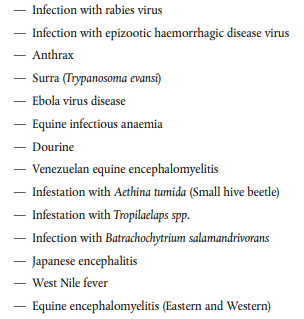 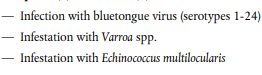 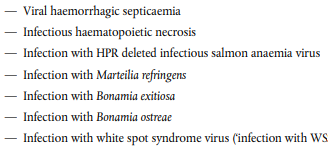 Information to be provided
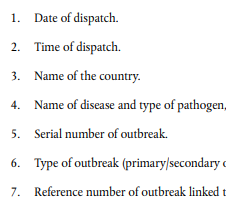 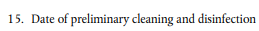 Information to be provided
Geographical location: coordinates, administrative unit: district, commune,
Type of outbreak: primary or secondary
Date of suspicion and confirmation
Species and number animals: susceptible, infected, died/ killed/ slaughtered
Origin of infection, findings of the epidemiological investigation 
Diagnostic tests used; Name of the official laboratory 
Control measures undertaken
Date of completion of preliminary cleaning and disinfection
ADIS Notification outbreak H5N1
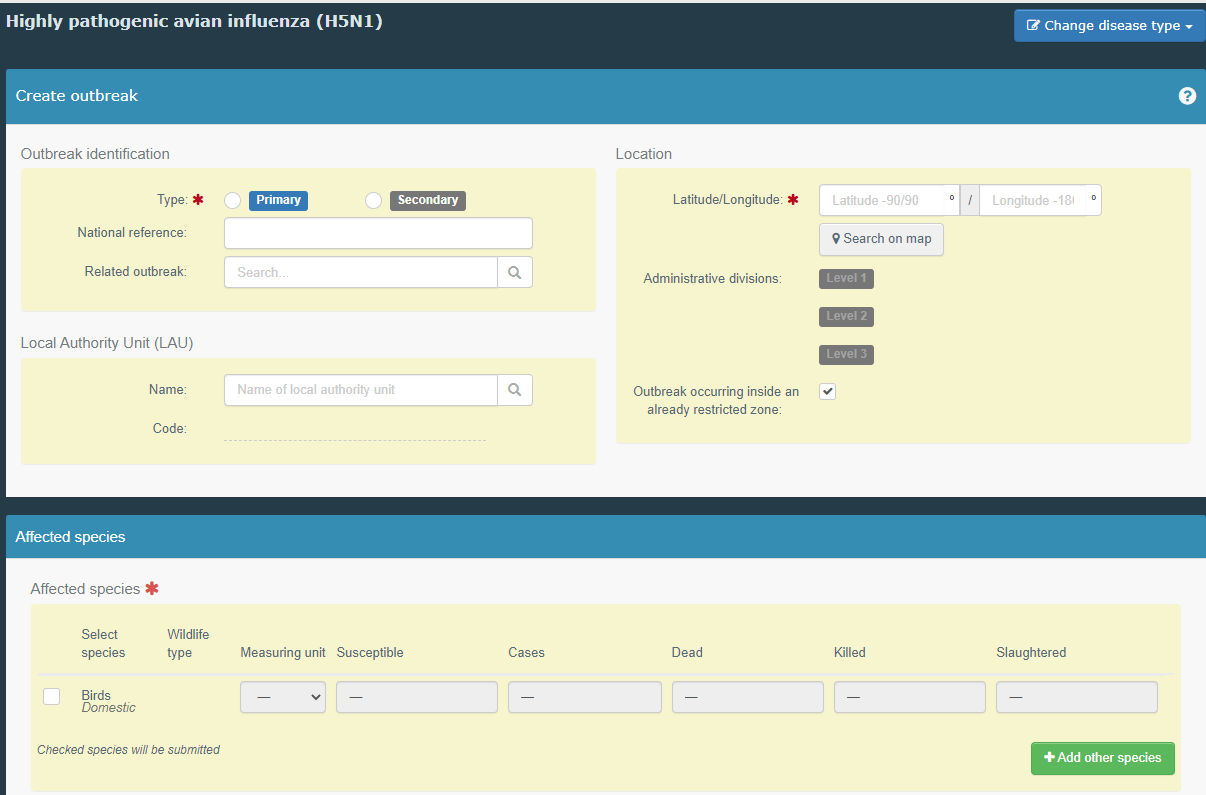 ADIS Notification outbreak H5N1
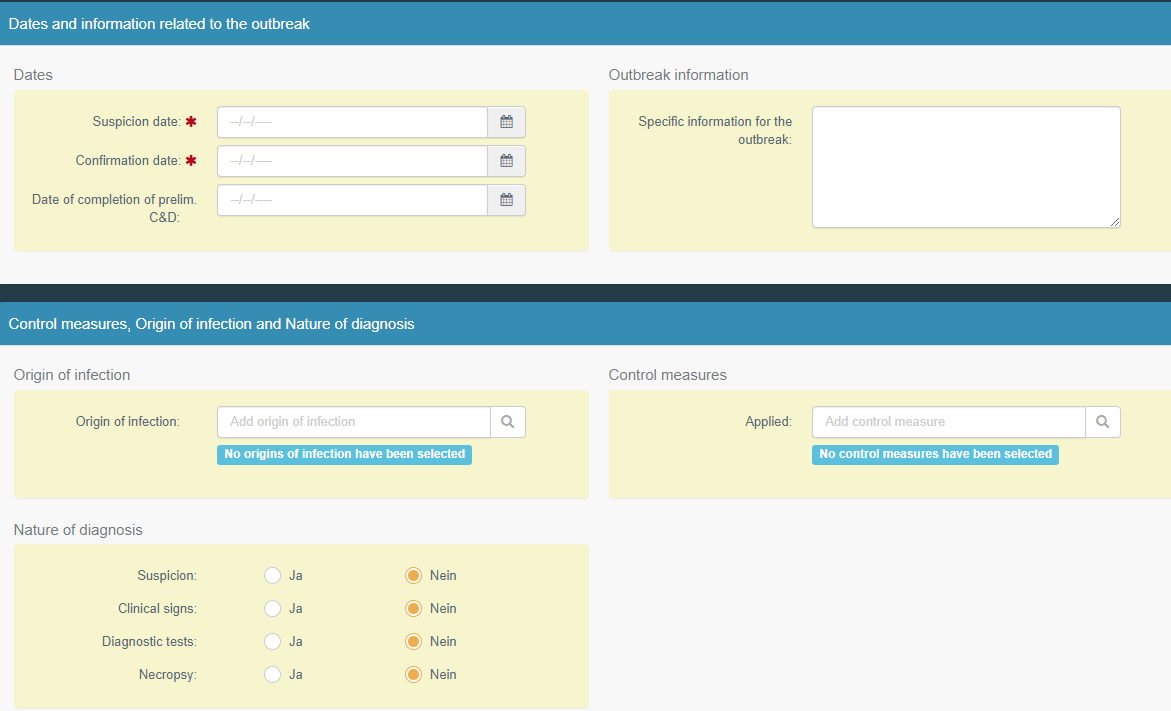 ADIS Origin of infection
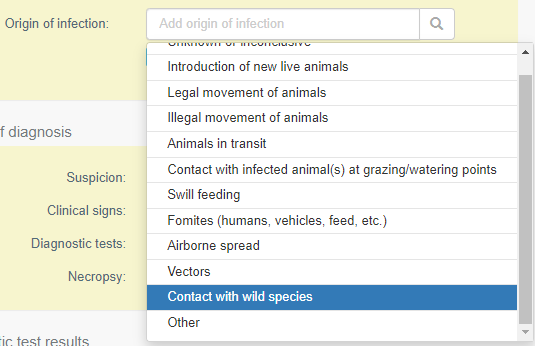 ADIS Control measures
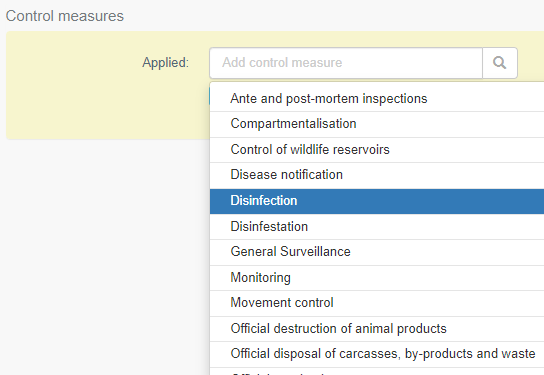 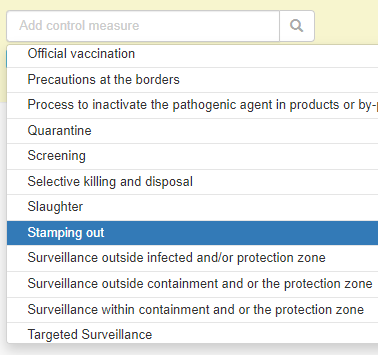 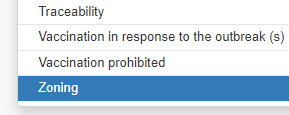 ADIS -Advanced search - outbreaks
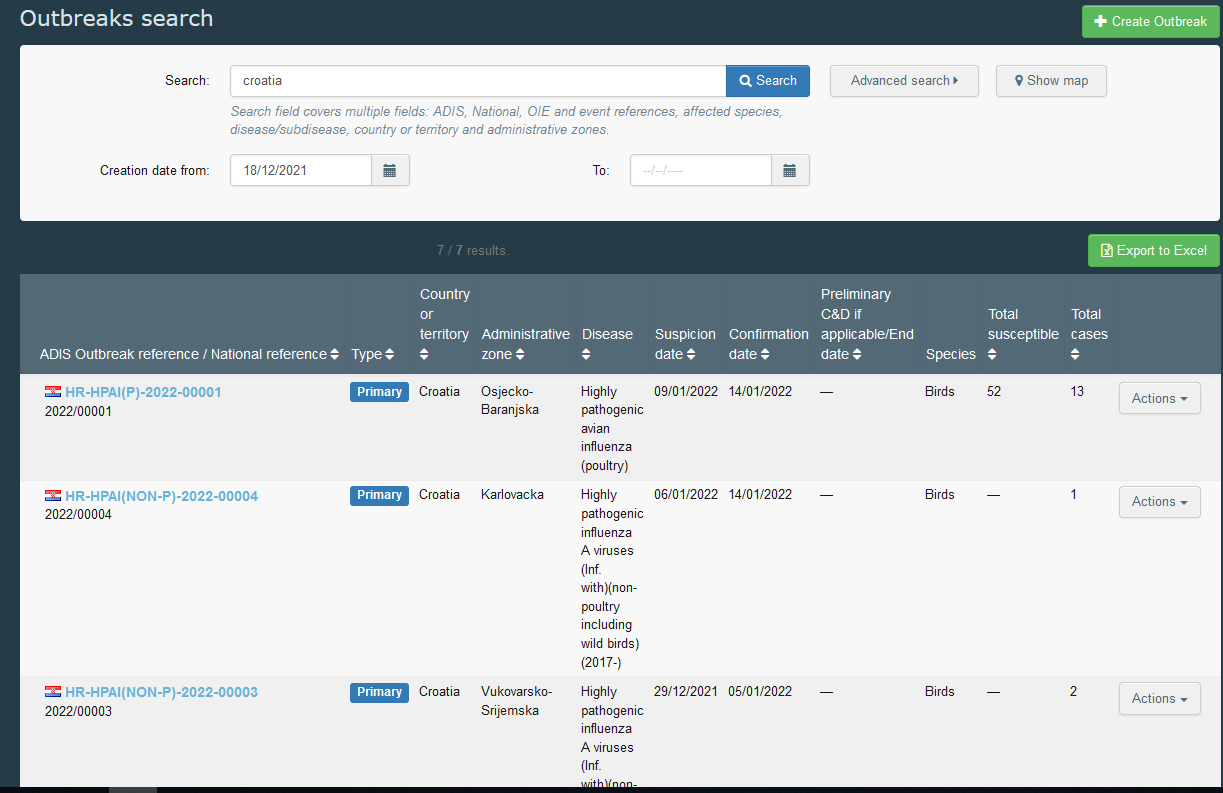 List
Excel (data extraction)
ADIS outbreak notifications and weekly notification emails
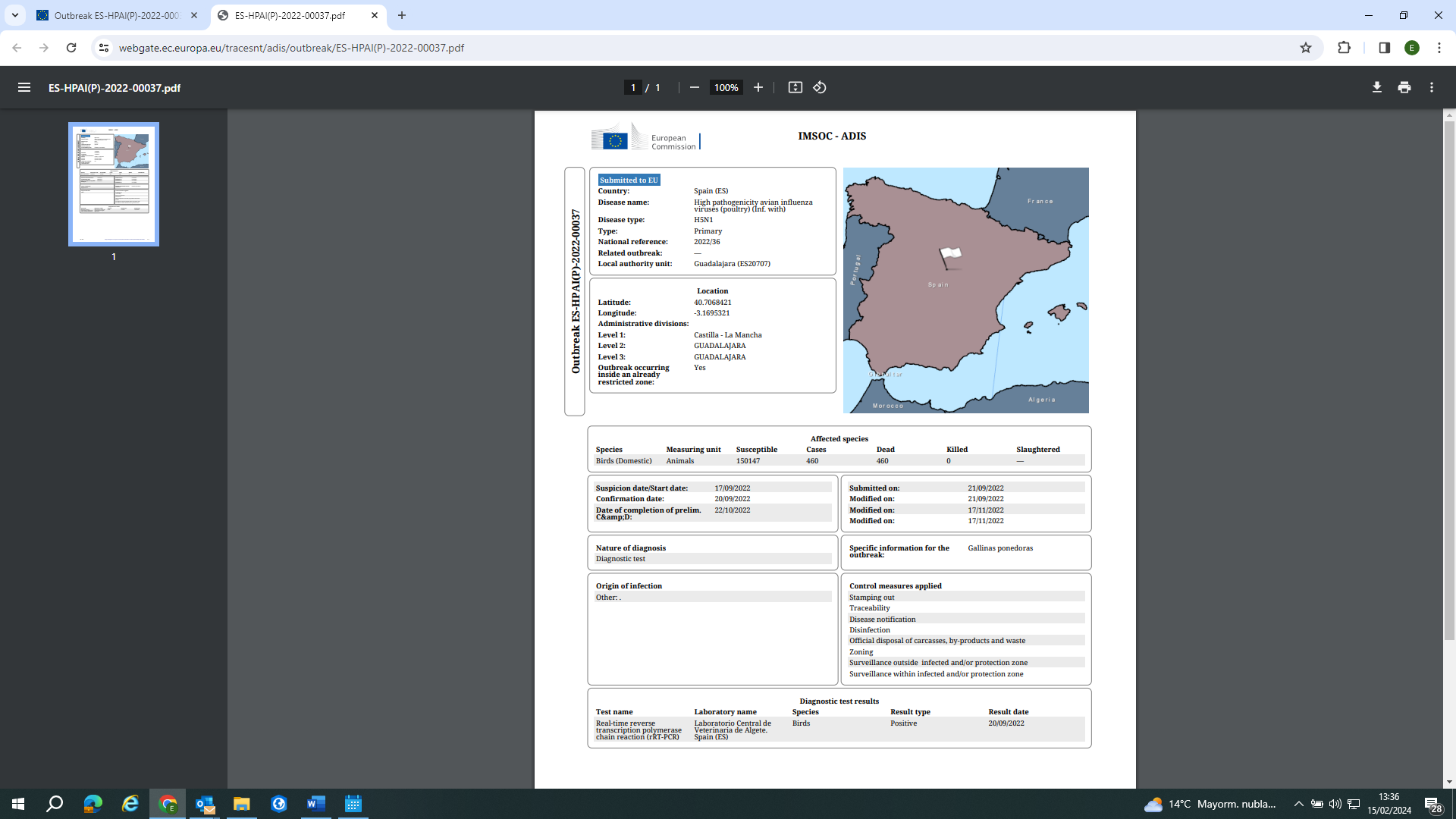 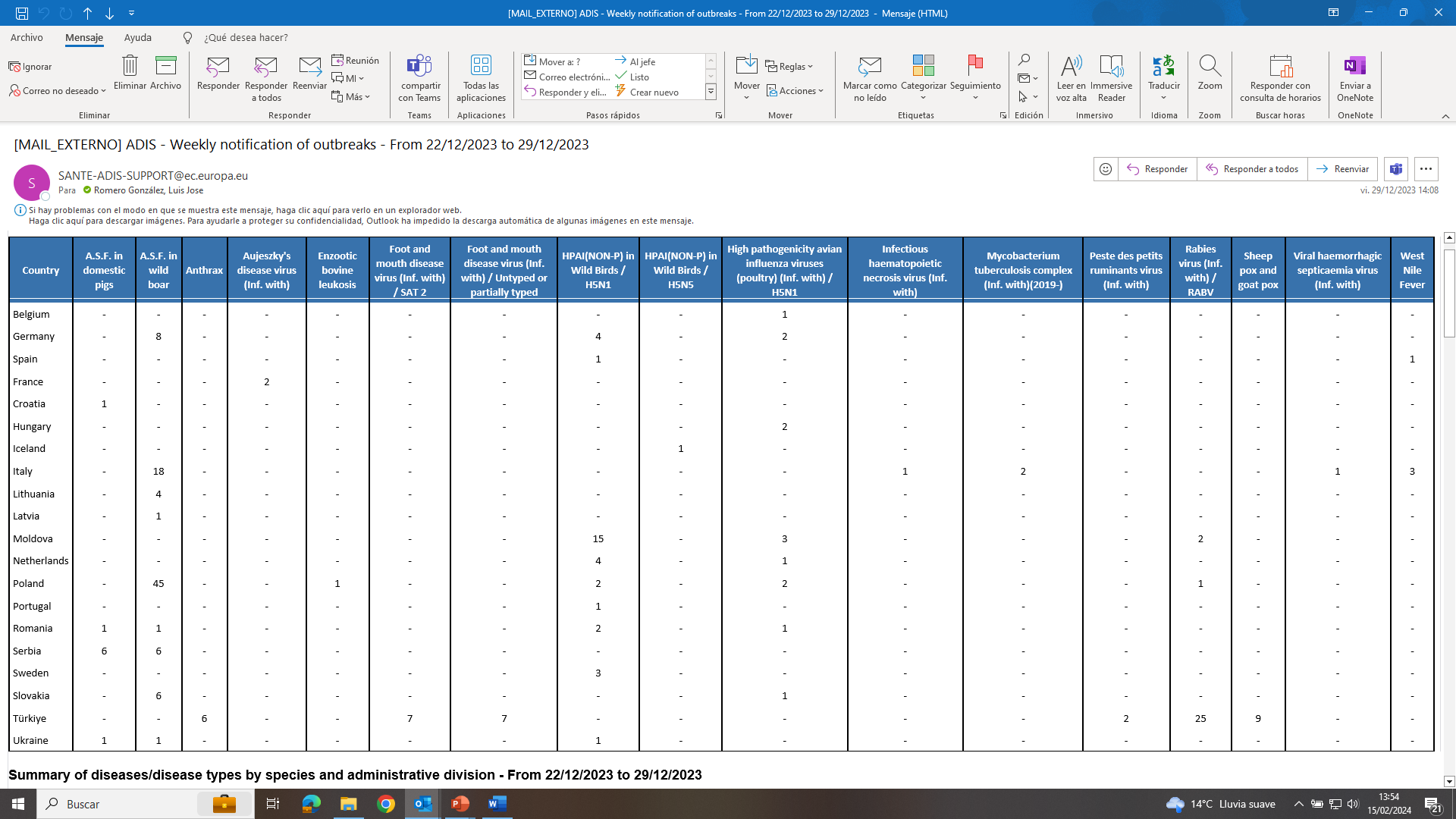 ADIS -Outbreak mapping
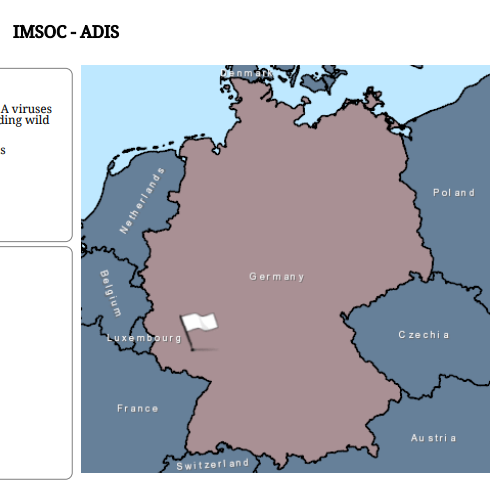 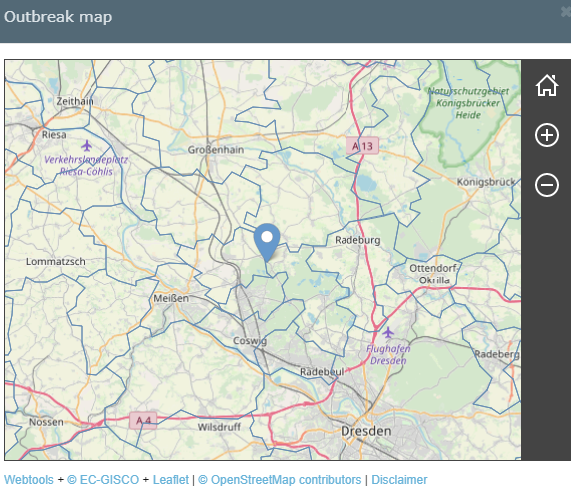 ADIS -Advanced search: Maps
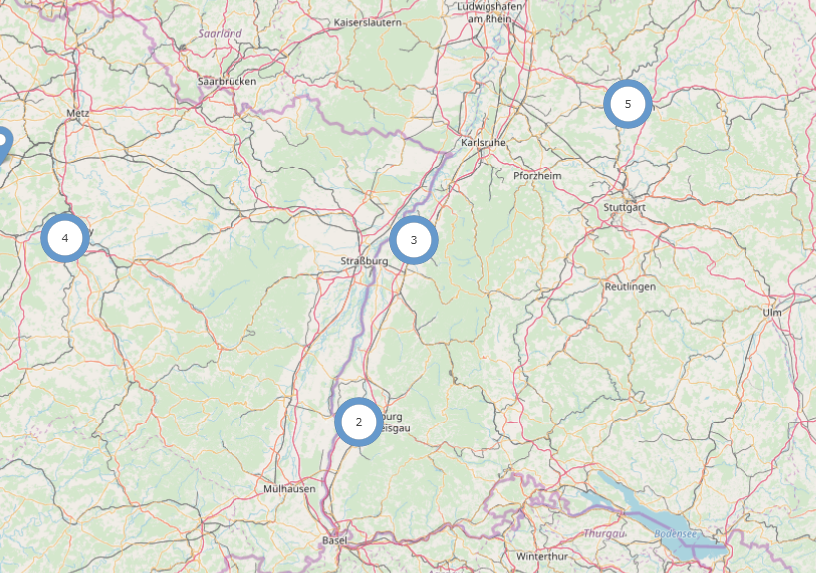 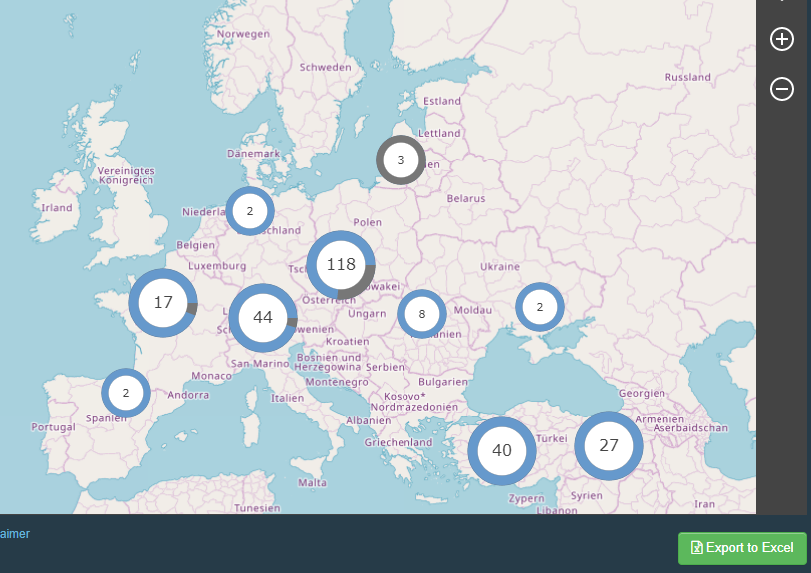 EU ADIS Website
Summary reports and maps
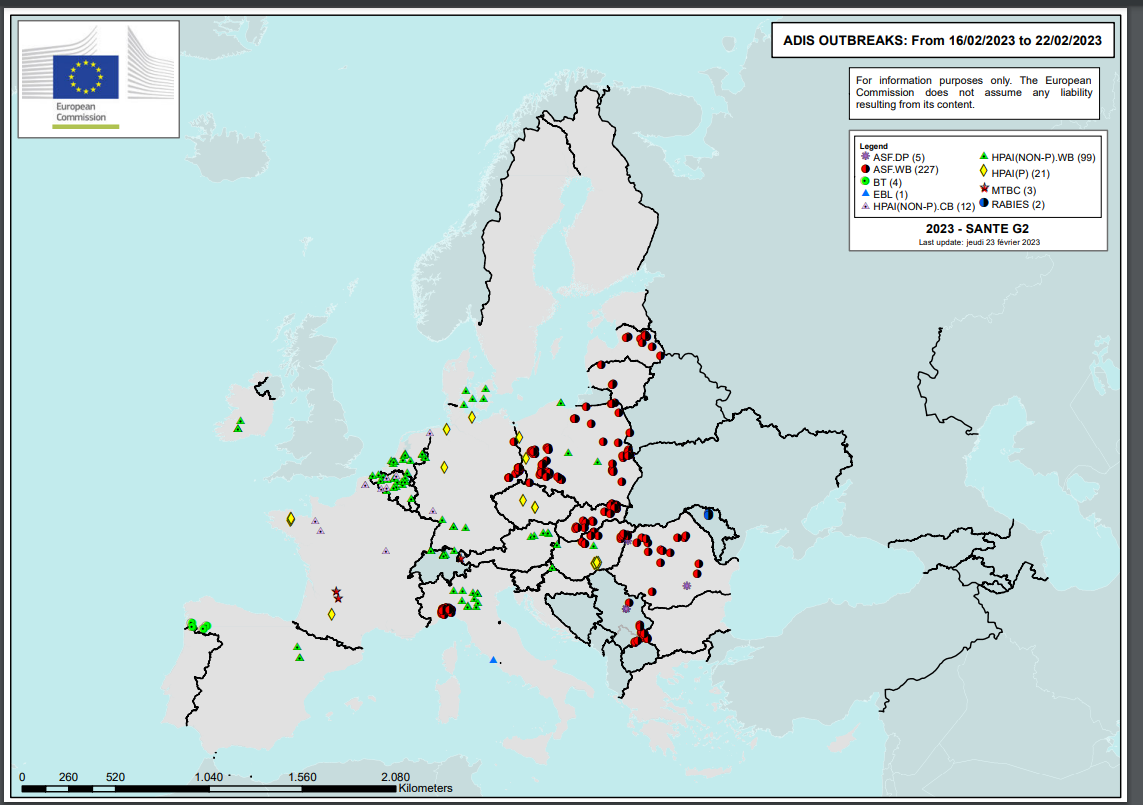 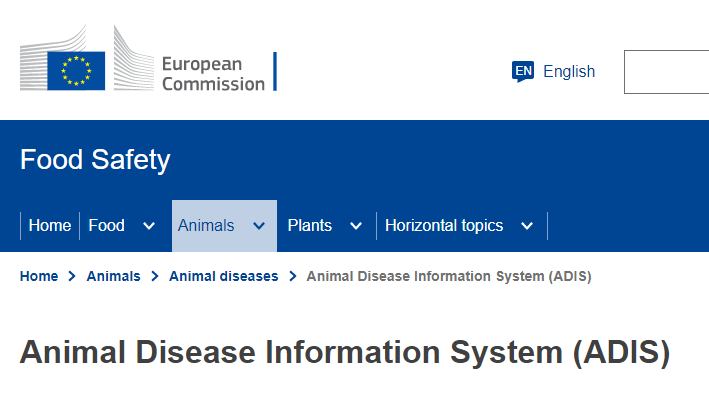 https://food.ec.europa.eu/animals/animal-diseases/animal-disease-information-system-adis_en
Computerised information system for Union notification and Union reporting of diseases - ADIS
ADIS is still under development and continuously updated!
Past Releases
module on Union reporting
detection of category E diseases
Union surveillance programmes  EFSA
results of eradication programme
Under development
Webservice (transfer outbreak data from                                                    national data base to ADIS)
future module on interoperability with WOAH-WAHIS
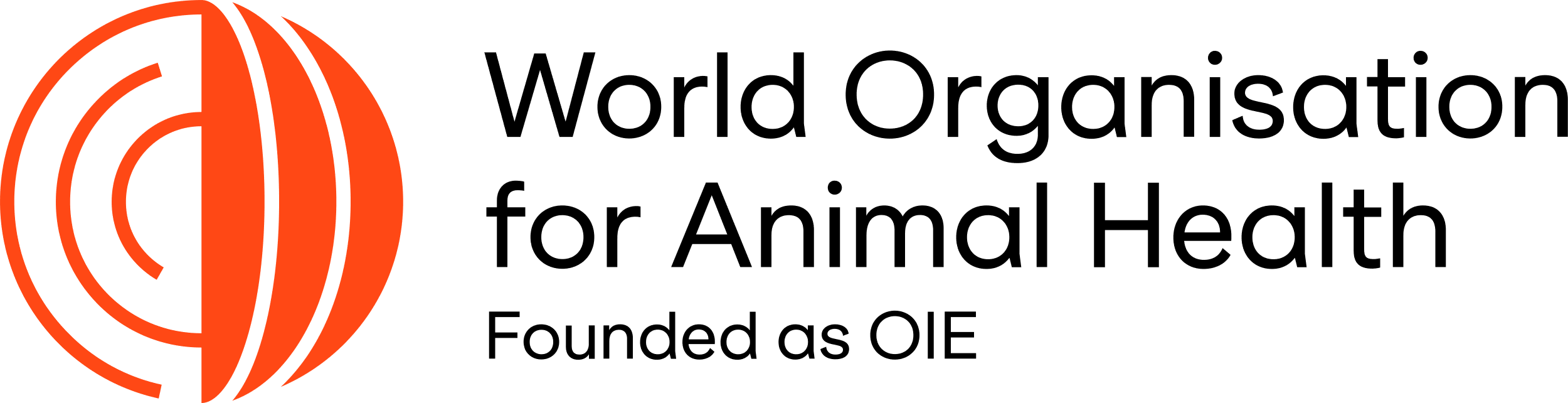 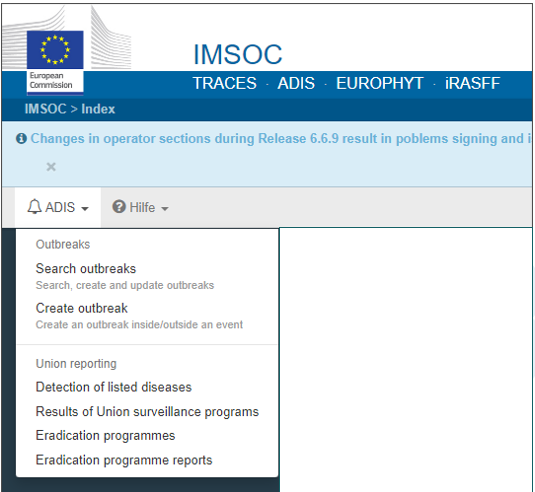 WAHIS
Access to all  182  WOAH Member Countries: submission by focal points
To ensure transparency of worldwide animal disease situation including zoonosis 

Platform for collection, submission and access of animal health data provided by countries;

An official WOAH disease reporting format for clear and concise exchange of information;
WAHIS
Access to WAHIS allows users from Member Countries Focal Points to electronically submit notification reports:
Immediate notifications;
Follow-up reports;
Six-monthly reports;
Annual reports;
Wild annual reports.
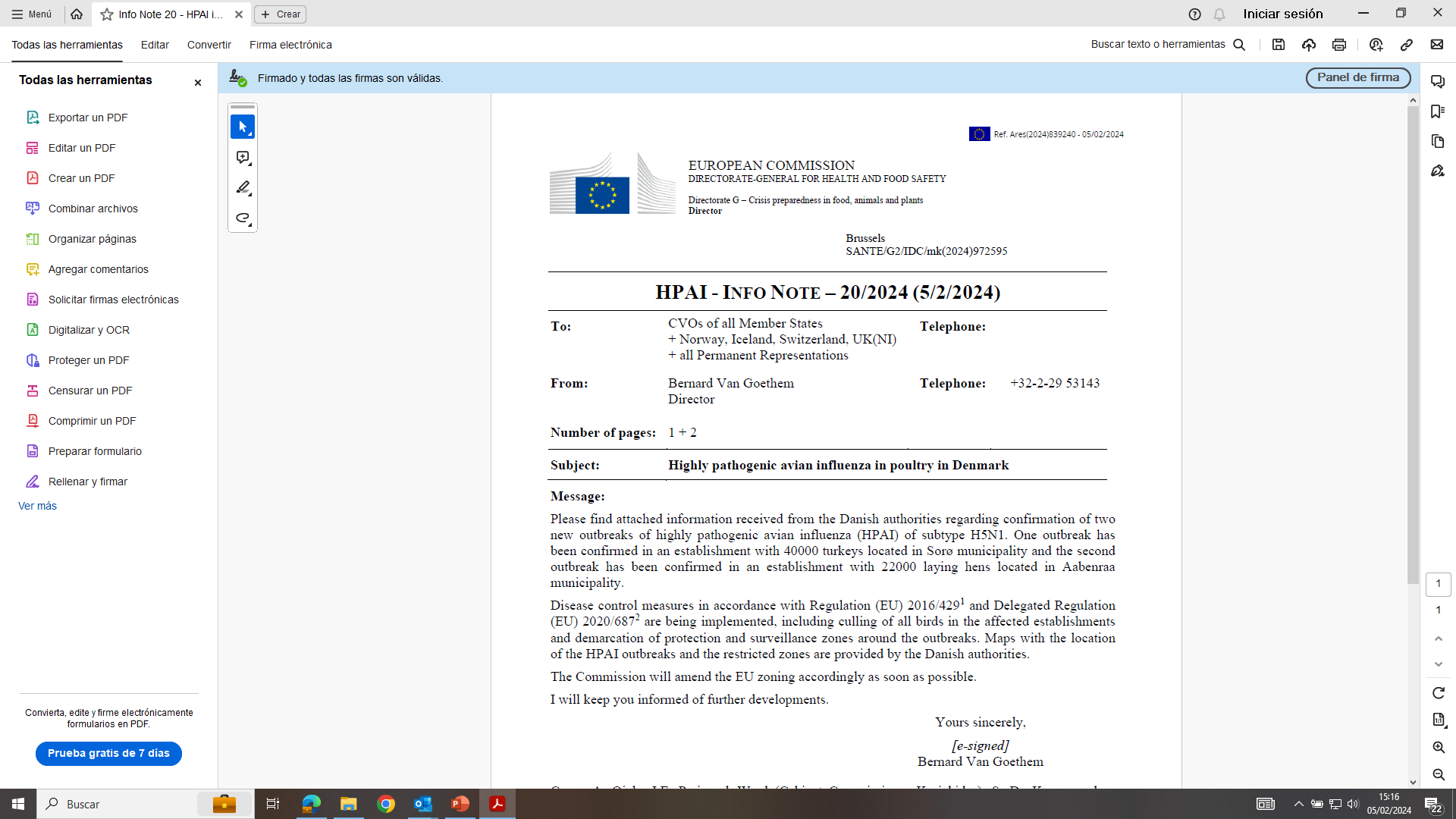 Info Notes
Info Notes circulated by the EU to all trading partners on relevant EU disease events.
Annual reporting MS to EU

Detection of animal diseases
Surveillance programmes 
Eradication programmes
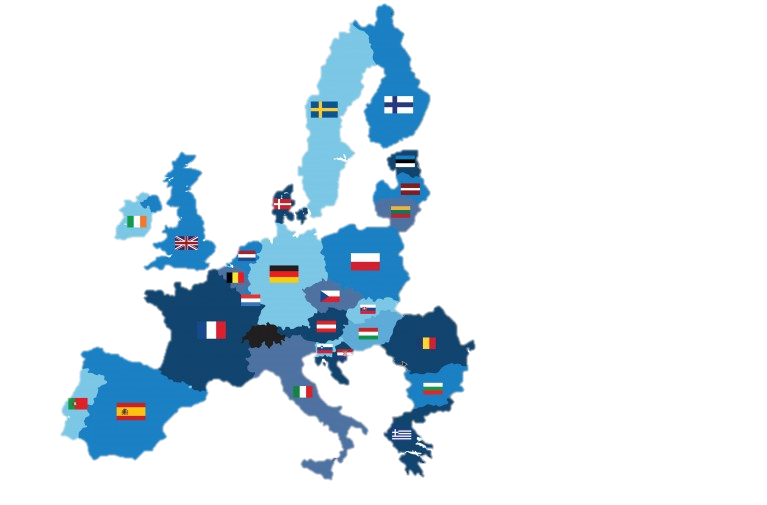 e.g.
AI, ASF, BT, CSF
FMD/SPGP/PPR, LSD
Rabies
Bovine TB, Brucellosis
Other
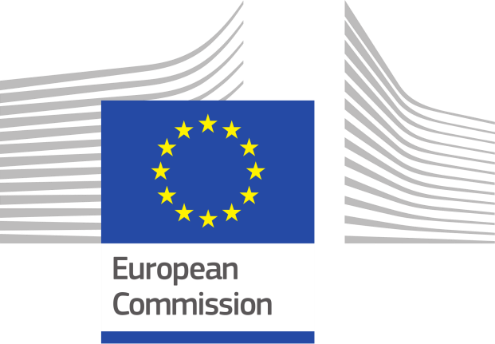 Meetings – Collaboration
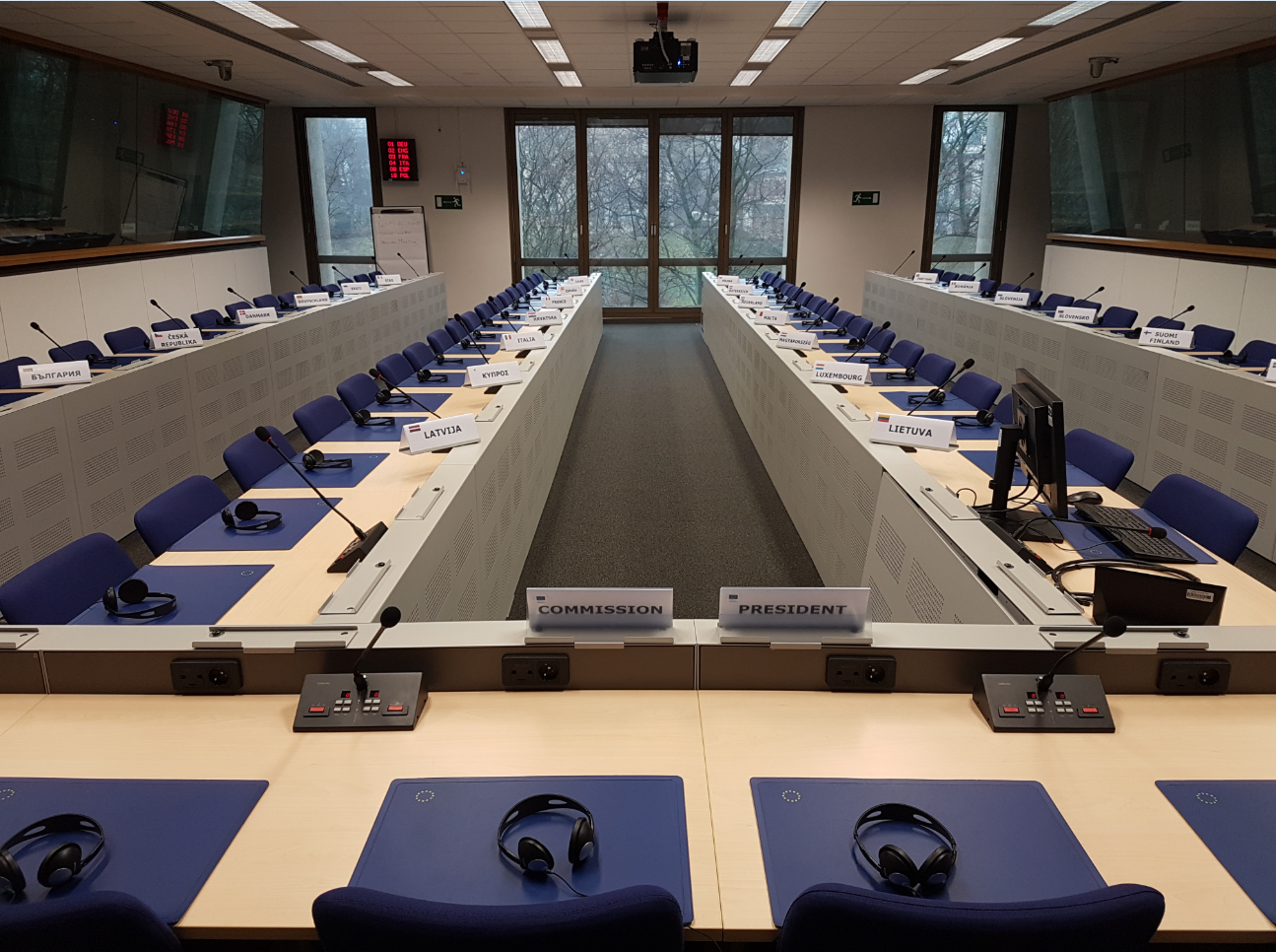 Chief Veterinary Officers Meetings

Standing Committee on Plant Animals Food and Feed (SCoPAFF)

Working groups / Expert groups
EU Veterinary Emergency Team
It is a team composed of experts for veterinary technical assistance on control measures

The members of the team shall be appointed by the Commission from experts proposed by the Member States 

Missions for support: central, regional and on the spot

Control of the disease / crises management
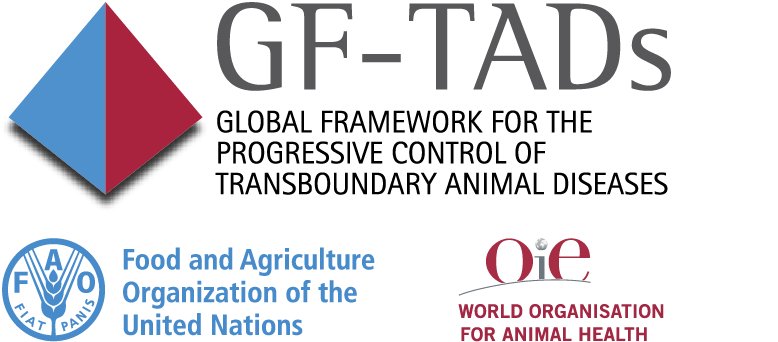 GF-TADs for Europe
The GF-TADs (Global Framework for the progressive control of Transboundary Animal Diseases) is a joint FAO/OIE initiative which combines the strengths of both organizations

Facilitating mechanism: 
fight against transboundary animal diseases (TADs), 
provide for capacity building and 
assist in establishing programmes control of certain diseases
Specific GF-TADs for Europe initiatives
Regional Standing Group of Expert on African Swine Fever for Europe

Regional Standing Group of Expert on Lumpy Skin Disease for South East Europe

Regional Standing Group of Expert on Rabies for Europe

Regional Standing Group of Expert on HPAI
Other tools
BTSF workshop and e-learning

Sustained Technical Missions
SANTE Directorate F audits
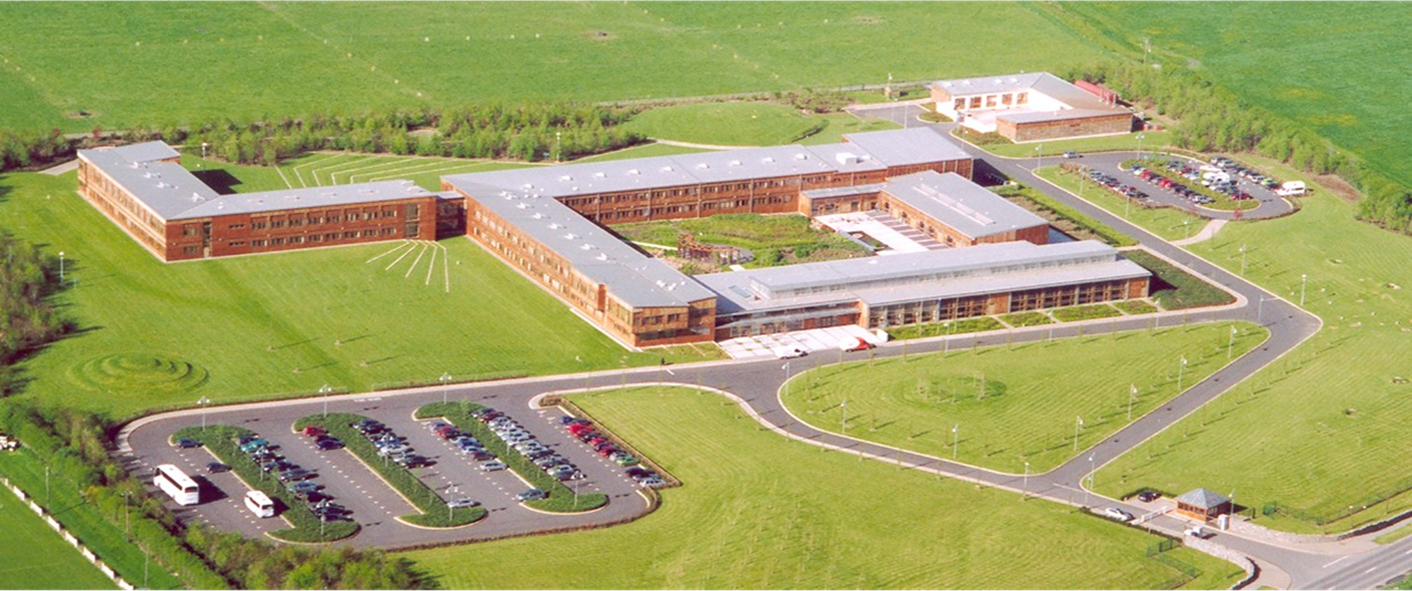 Transparency, reporting & confidence…….
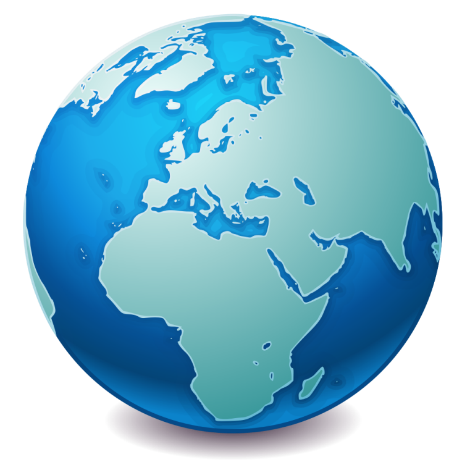 WAHIS, Reports, GF – TADS…..
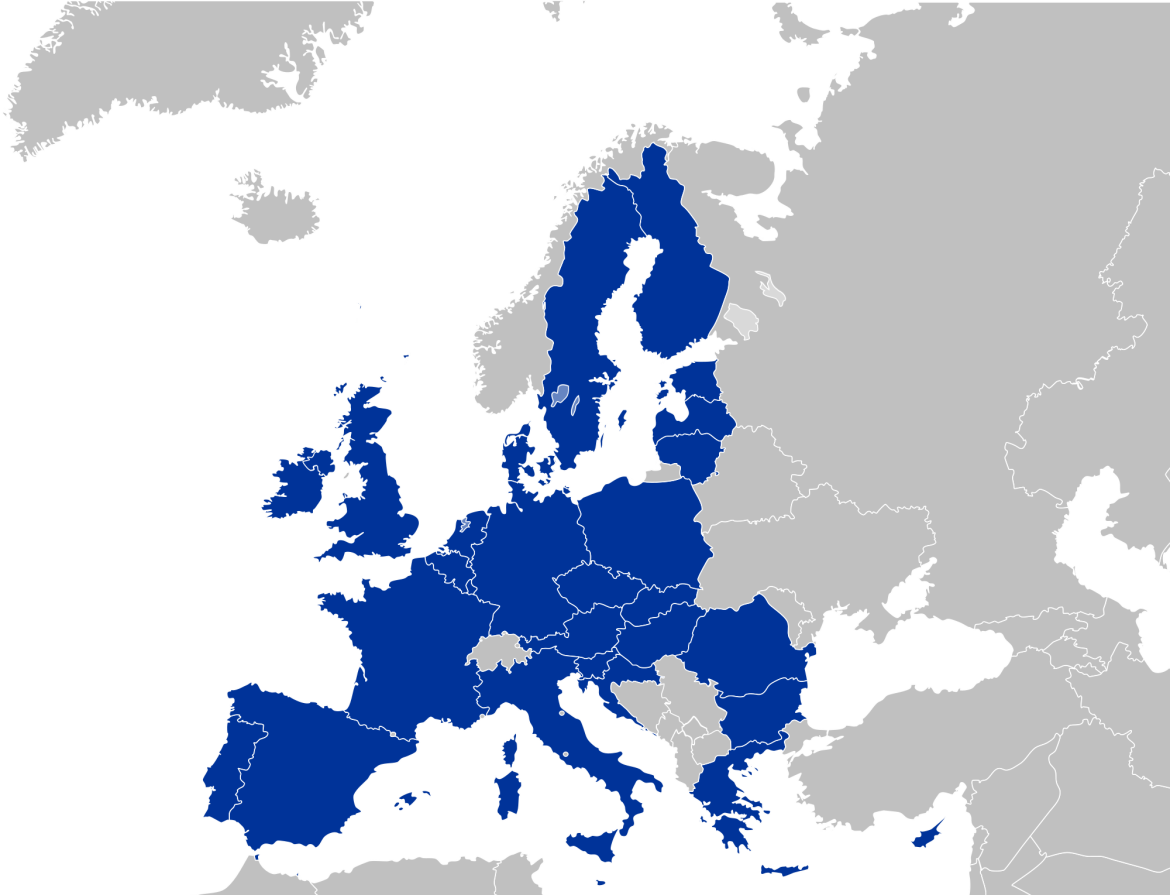 ADIS, WAHIS, TRACES, Reports, PAFF, 
GF – TADS…..
EU - MS MS
New outbreaks reported within 24 hours
Keep in touch
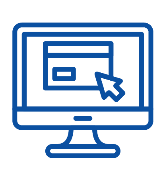 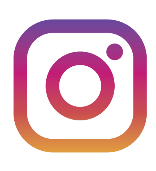 ec.europa.eu/
europeancommission
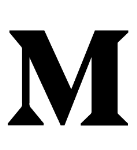 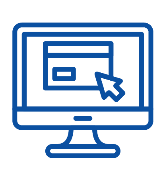 @EuropeanCommission
europa.eu/
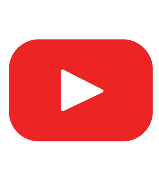 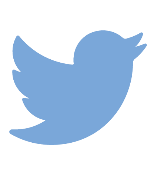 EUTube
@EU_Commission
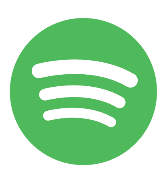 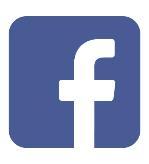 @EuropeanCommission
EU Spotify
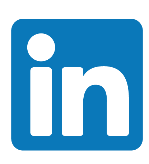 European Commission
[Speaker Notes: Delete/update as appropriate]
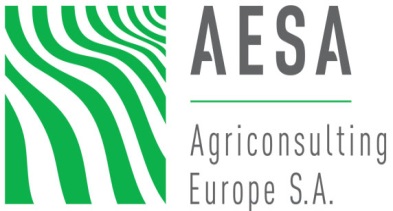 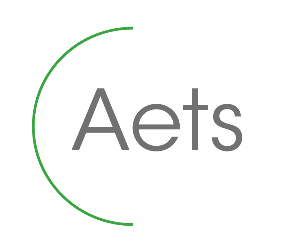 Avenue de Tervuren 36 
1040 Brussels – Belgium
Phone: +32 2 736 22 77
 https://aesagroup.eu/
17 Avenue André Marie Ampère, Induspal Lons
64140 Lons – France
Phone : +33 5 59 72 43 23
https://thetrainingplace.eu
[Speaker Notes: Update/add/delete parts of the copy right notice where appropriate.
More information: https://myintracomm.ec.europa.eu/corp/intellectual-property/Documents/2019_Reuse-guidelines%28CC-BY%29.pdf]